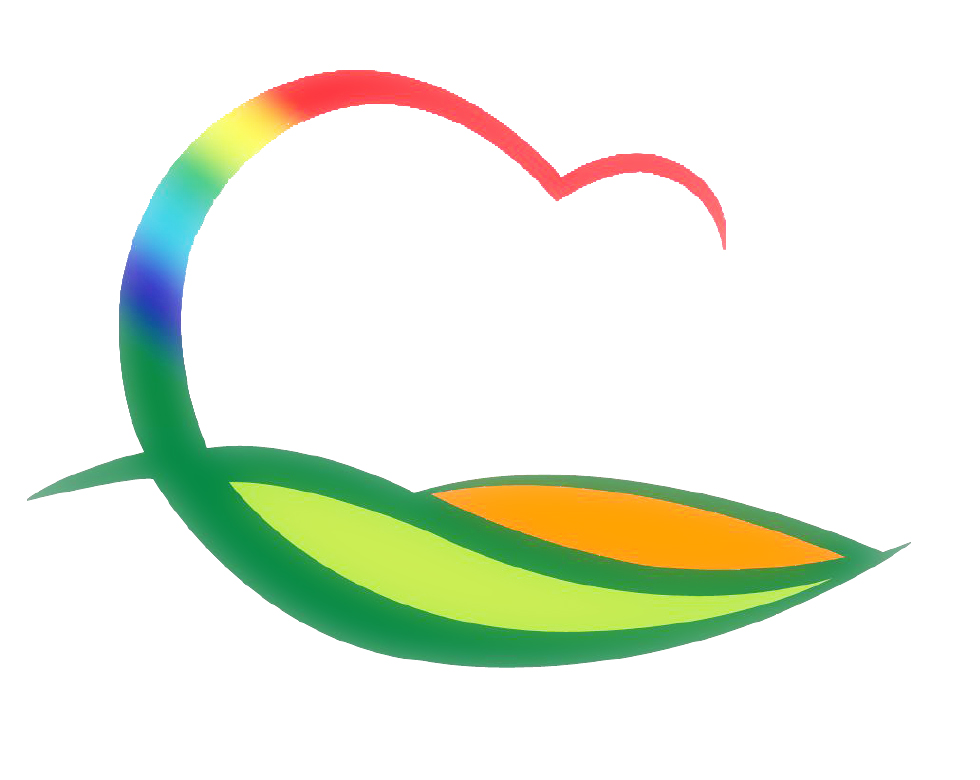 기획감사관
(2022. 5. 2. ~ 5. 8.)
3-1. 2022년 군정자문단 워크숍 개최   
5. 2.(월) ~ 5. 4.(수) / 제주도 / 자문단 30명, 공무원 10명
공약이행결과, 주요업무계획 설명 및 토론회 등
   ※ 군수님 참석
3-2. 지방소멸대응기금사업 행안부 2차 컨설팅  
5. 4.(수) 14:00 / 상설감사장 / 인구정책팀장 외 1명
지역별 현지 맞춤형 컨설팅
3-3. 의원간담회  
5. 5.(목) / 서면심의
2022년 영동군민의날 기념행사